Self-Determination
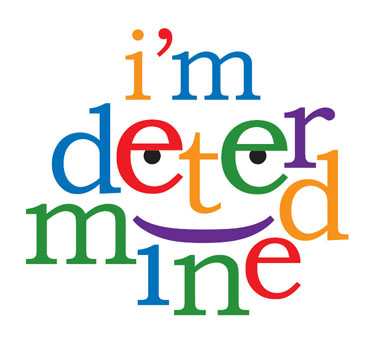 Student-Involvement in the IEP
Elementary Template
Welcome To My School Plan Meeting (IEP)
By:
These Are The People I Invited:
All About Me…
Family

Friends

Teachers

Classmates

My pet
In My School…
I like these classes:
I don’t like these classes:
What I Like
What I like:
What I don’t like:
When I Grow Up I Want To…
Be:

Live:

Have:

See
How You Can Help Me Make Plans For My Future.
What I need to:

Learn:

Make good choices:

Understand

Enjoy
My Goals For This Year…
My Goals For When I Grow Up…
Thanks For Coming To My School Plan Meeting (IEP)!